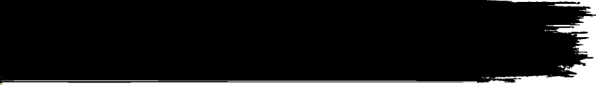 Lesson 3: Solutions
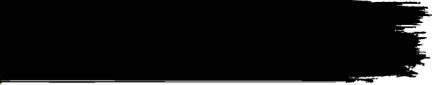 Elephants in Crisis
Learning objectives
To describe why elephants are an important species that need protecting.
To evaluate a range of ways of protecting elephants.
To write a persuasive speech for a targeted audience.
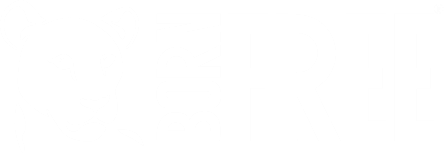 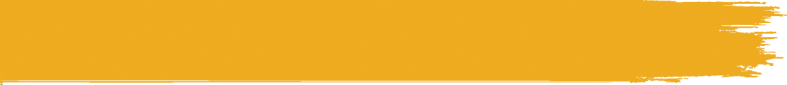 How threatened are African elephants?
Critically Endangered
Vulnerable
Not Threatened
Extinct
Endangered
Where do you think the African elephant lies along the line above?
African elephants are listed as Vulnerable by the IUCN Red List of Threatened Species. 
If we don’t take action, there is a real chance that these incredible animals could become Endangered, or even Extinct in the wild.
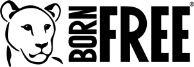 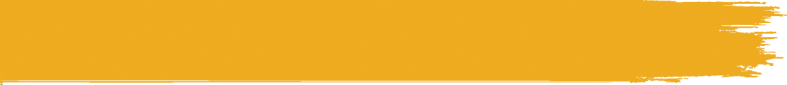 Why does the world need elephants?
Discuss in pairs: Why is it important to protect elephants?
They are the ‘gardeners of the forest’. They disperse plants by depositing undigested seeds in their dung.
They play a vital role in ecosystems. 
During the dry season, elephants use their tusks to dig for water. This also provides water for other animals that share harsh habitats.
Elephants are among the most intelligent of the creatures with whom we share the planet.
They live in close-knit family groups, caring for and protecting their young. 
Just like humans, they mourn the loss of their family members.
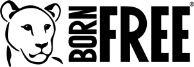 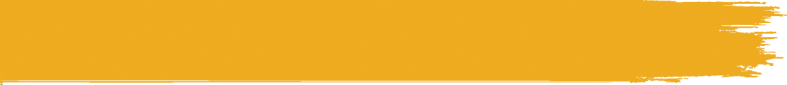 How can we protect elephants?
How would you tackle the illegal ivory trade?
Look at the posters that have been put up around the classroom.
Move around the room to create a mind map of the different ways to help save Africa’s elephants.
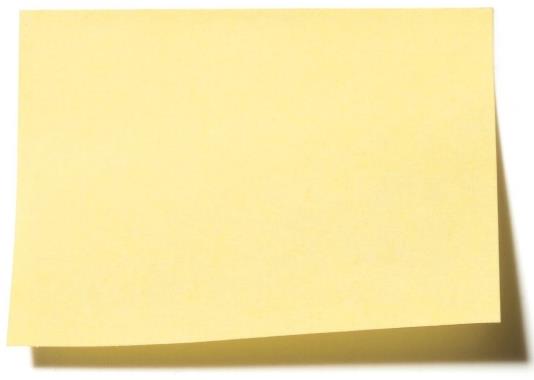 Write your name on a post-it note and stick it on the poster you think is the best solution
When you have finished, answer the following questions:
Which solution do you think is most effective?
Which solution do you think is least effective?
Which solution do you think is easiest to manage?
Which is the hardest to manage?
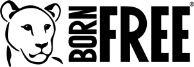 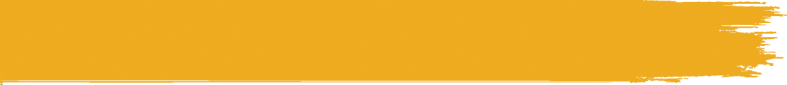 Plenary – class discussion
What is the best way to protect African elephants against the illegal ivory trade?
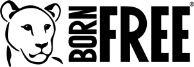 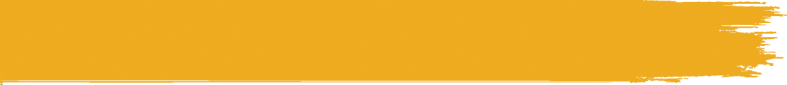 What can you do?
Fundraising
There are lots of ways for you to get involved and fundraise for Born Free. For example hold your own ‘Go Wild’ event or activity – big or small - and every single penny you raise will help Born Free care for and protect animals.
To help with fundraising, we have created a number of fundraising posters that you can choose from to help promote your event.
Visit https://www.bornfree.org.uk/fundraising for more information

Sign the petition https://www.bornfree.org.uk/ivory-trade-petition
Spread the word: Share on Facebook, Share on twitter
Donate https://www.bornfree.org.uk/donate 
Join Wild Crew https://www.bornfree.org.uk/kids-club
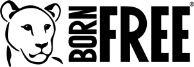